Χαράλαμπος Λεμονίδης 
Καθηγητής Διδακτικής Μαθηματικών 
Πανεπιστήμιο Δυτικής Μακεδονίας
Αξιολόγηση Προγράμματος Σπουδών των Μαθηματικών
Ορισμός
Η αξιολόγηση του προγράμματος σπουδών των μαθηματικών είναι η διαδικασία συλλογής και ανάλυσης δεδομένων με σκοπό τη λήψη αποφάσεων για τη διατήρηση, τροποποίηση ή πλήρη αλλαγή ενός προγράμματος σπουδών μαθηματικών ή ορισμένων από τα συστατικά του.
2
Έννοιες και Σημασίες
Αν και ο παραπάνω ορισμός παρέχει μια αίσθηση του τι σημαίνει αξιολόγηση του προγράμματος σπουδών των μαθηματικών, είναι γεγονός ότι λόγω ασαφούς σημασίας των εμπλεκόμενων όρων, είναι δύσκολο να υιοθετηθεί ένας αποδεκτός ορισμός. Ο καθορισμός της αξιολόγησης του προγράμματος σπουδών των μαθηματικών βασίζεται στις γενικότερες έννοιες λαμβάνοντας υπόψη τα ειδικά χαρακτηριστικά των μαθηματικών ως κλάδου.
3
Πρόγραμμα σπουδών 
Ιστορικά, ο όρος πρόγραμμα σπουδών έχει χρησιμοποιηθεί με διαφορετικές έννοιες, συμπεριλαμβανομένου ενός ή περισσότερων από τα ακόλουθα: 
σκοποί και στόχοι που καθορίζουν τις προσδοκίες μάθησης που ορίζονται από τους υπεύθυνους χάραξης πολιτικής, 
εγχειρίδια που χρησιμοποιούνται για την καθοδήγηση της διδασκαλίας, 
εκπαιδευτικές μέθοδοι, 
σχέδιο εμπειριών και/ ή πραγματικές εμπειρίες που περνούν οι εκπαιδευόμενοι προκειμένου να επιτύχουν τους καθορισμένους μαθησιακούς στόχους.
4
Οι μεγαλύτερες έννοιες του προγράμματος σπουδών περιλαμβάνουν, επιπλέον, 
το παιδαγωγικό πλαίσιο ή τη φιλοσοφία που διέπει τις διδακτικές πρακτικές και το υλικό, 
τα προγράμματα κατάρτισης για την υποστήριξη των εκπαιδευτικών ή/και τις κατευθυντήριες γραμμές για την αξιολόγηση της μάθησης των μαθητών. 
Υπάρχει, ωστόσο, ευρεία συμφωνία ότι ένα πρόγραμμα σπουδών μπορεί να μην περιορίζεται σε ένα αναλυτικό πρόγραμμα ή κατάλογο θεμάτων που ορίζονται για διδασκαλία και μάθηση.
5
Οι διαφορετικές διαδικασίες που εμπλέκονται σε οποιοδήποτε σημείο του σχεδιασμού, της ανάπτυξης και της εφαρμογής ενός προγράμματος σπουδών επηρεάζουν τους τρόπους με τους οποίους εννοιολογούνται, υλοποιούνται και εφαρμόζονται οι προθέσεις του προγράμματος σπουδών (Stein et al. 2007). Ως αποτέλεσμα, οι εκπαιδευτικοί διακρίνουν διαφορετικές εκδηλώσεις ενός προγράμματος σπουδών. Ο Bauersfeld (1979) εισήγαγε τη διάκριση μεταξύ τριών οντοτήτων, 
η ύλη που εννοείται, 
η ύλη που διδάσκεται 
και η ύλη που μαθαίνεται,
6
Η ύλη που εννοείται, αναφέρεται στις προσδοκίες που τίθενται για την εκμάθηση των μαθηματικών, που συνήθως αντικατοπτρίζονται σε επίσημα έγγραφα όπως ένα πρόγραμμα σπουδών, πρότυπα και/ ή σχολικά βιβλία.

Η ύλη που διδάσκεται αναφέρεται στο πρόγραμμα σπουδών όπως διδάσκεται και υλοποιείται από τους εκπαιδευτικούς μέσω των πρακτικών τους στην τάξη. 

Και η ύλη που μαθαίνεται αναφέρεται στο τι πραγματικά μαθαίνουν οι μαθητές. 

Αυτή η διάκριση χρησιμοποιήθηκε αργότερα με διαφορετικά ονόματα και μερικές φορές με πρόσθετες εκδηλώσεις του προγράμματος σπουδών.
7
Η International Association for the Evaluation of Educational Achievement (IEA) χρησιμοποίησε τις ονομασίες 
Επιδιωκόμενα (intended), 
Υλοποιούμενα (implemented) 
και επιτυγχανόμενα προγράμματα σπουδών (attained curricula), 
τα οποία στη συνέχεια χρησιμοποιήθηκαν ευρέως στην εκπαίδευση των μαθηματικών (π.χ. Akker 2003; Cai 2010). 
Το αξιολογούμενο πρόγραμμα σπουδών (assessed curriculum) ήρθε να προστεθεί στα παραπάνω τρία, και αναφέρεται στα περιεχόμενα και τις μαθηματικές διαδικασίες που αντιμετωπίζονται σε αξιολογήσεις, όπως τα τεστ επίδοσης.
8
Ο Akker (2003) προσδιορίζει δύο πιο συγκεκριμένες πτυχές για το επιδιωκόμενο πρόγραμμα σπουδών, οι οποίες είναι 
το ιδανικό πρόγραμμα σπουδών (φιλοσοφικά θεμέλια) 
και το επίσημο/γραπτό πρόγραμμα σπουδών (προθέσεις όπως καθορίζονται στα έγγραφα του προγράμματος σπουδών). 
Δύο πτυχές για το πρόγραμμα σπουδών που εφαρμόζεται, 
το αντιληπτό πρόγραμμα σπουδών (ερμηνείες από χρήστες, π.χ. δασκάλους) 
και το λειτουργικό πρόγραμμα σπουδών (όπως θεσπίζεται στην τάξη). Και δύο πτυχές για το επιτευχθέν πρόγραμμα σπουδών, 
το εμπειρικό πρόγραμμα σπουδών (μαθησιακές εμπειρίες όπως τις αντιλαμβάνονται οι μαθητές) 
και το πρόγραμμα σπουδών που έχει αποκτηθεί (επιτευγμένα αποτελέσματα μαθητή).
9
Αξιολόγηση Προγράμματος Σπουδών

Αυτή η πολυπλοκότητα και η πολλαπλή φύση της έννοιας του προγράμματος σπουδών καθιστούν ακόμη πιο δύσκολη την αποτύπωση της έννοιας της αξιολόγησης του προγράμματος σπουδών. Βρίσκεται συχνά σε σιωπηρές ή άτυπες μορφές, εγγενείς στη λήψη αποφάσεων σχετικά με τις καθημερινές διδακτικές πρακτικές, τις ερμηνείες των αποτελεσμάτων των μαθητών σε τεστ και τις ενέργειες ανάπτυξης ή συμπλήρωσης διδακτικού υλικού. Τέτοιες ενέργειες μπορούν να γίνουν από άτομα (π.χ. εκπαιδευτικός, διευθυντής σχολείου) ή ομάδες (π.χ. εκπαιδευτικοί σε ένα τμήμα μαθηματικών, γονείς, εργοδότες).
10
Οι πιο σαφείς και επίσημες πτυχές της αξιολόγησης υιοθετούνται όταν πρέπει να ληφθούν αποφάσεις σχετικά με πιο γενικά στοιχεία του προγράμματος σπουδών σε θεσμικό ή εθνικό επίπεδο (π.χ. σχολική επιτροπή, εκπαιδευτικές επιτροπές, Υπουργείο Παιδείας). Με τέτοιες ενέργειες, «υπάρχει ανάγκη να πείσουμε την κοινότητα, τους εκπαιδευτικούς, τους γονείς κ.λπ.». (Howson et al. 1981), εξ ου και η ανάγκη για σαφή και τεκμηριωμένη αξιολόγηση του προγράμματος σπουδών.
11
Αν και οι όροι διατίμηση (evaluation) και αξιολόγηση (assessment) χρησιμοποιούνται μερικές φορές εναλλακτικά, οι έννοιές τους άρχισαν σταδιακά να ορίζονται και να διακρίνονται με μεγαλύτερη ακρίβεια. 
Ο Niss (1993) αναφέρεται στο Discussion Document της μελέτης ICMI του 1990 σχετικά με την αξιολόγηση στη μαθηματική εκπαίδευση και τα αποτελέσματά της για να τονίσει αυτή τη διάκριση: 
«Η αξιολόγηση (assessment) στη μαθηματική εκπαίδευση θεωρείται ότι αφορά την κρίση της μαθηματικής ικανότητας, απόδοσης και επίδοσης - και οι τρεις έννοιες να ληφθούν με την ευρεία τους έννοια – των μαθητών είτε μεμονωμένα είτε σε ομάδες (. . . .).
12
Η διατίμηση (evaluation) στη μαθηματική εκπαίδευση θεωρείται ότι είναι η κρίση των εκπαιδευτικών ή εκπαιδευτικών συστημάτων, στο σύνολό της ή εν μέρει, όσον αφορά τη διδασκαλία των μαθηματικών». (σελ. 3).
Η διατίμηση (evaluation)  συχνά γίνεται αντιληπτή ως μια αναπόσπαστη φάση της διαδικασίας ανάπτυξης του προγράμματος σπουδών που θεωρείται ως ένας κύκλος.
13
Ο Sowell (2005) προσδιορίζει τέσσερις φάσεις: 
(1) σχεδιασμός, δηλαδή καθορισμός σκοπών και στόχων του προγράμματος σπουδών, ονομασία των βασικών ζητημάτων και τάσεων ως τομείς παγκόσμιου περιεχομένου και εξέταση των αναγκών. 
(2) ανάπτυξη περιεχομένου προγράμματος σπουδών ή θεμάτων σύμφωνα με συγκεκριμένα κριτήρια ή πρότυπα. 
(3) εφαρμογή, μέσω διδακτικών στρατηγικών που μετατρέπουν το γραπτό πρόγραμμα σπουδών σε διδασκαλία, 
και (4) αξιολόγηση, με βάση κριτήρια που βοηθούν στον εντοπισμό των δυνατών σημείων και των αδυναμιών του προγράμματος σπουδών.
14
Όταν πρόκειται να αναληφθεί δράση αξιολόγησης του προγράμματος σπουδών, η πολυπλοκότητα του προγράμματος σπουδών, οι πολυάριθμες συνιστώσες του και οι εμπλεκόμενοι φορείς, οδηγούν στη δημιουργία πολλών ερωτημάτων ως προς τις πτυχές που πρέπει να αξιολογηθούν, για παράδειγμα, η ποιότητα των σχολικών βιβλίων, η μάθηση των μαθητών, οι διδακτικές πρακτικές, και συνέπεια μεταξύ συγκεκριμένων στοιχείων. 
Για την αξιολόγηση αυτών των διαφορετικών πτυχών, χρειάζονται διαφορετικές τεχνικές, εργαλεία και όργανα. Άλλα ερωτήματα αφορούν τα κριτήρια στα οποία θα βασιστεί η αξιολόγηση.
15
Ο Talmage (1985) προσδιόρισε πέντε τύπους «ερωτήσεων αξιών» που πρέπει να ληφθούν υπόψη για την αξιολόγηση ενός προγράμματος σπουδών: 
(α) το ζήτημα της εγγενούς αξίας, που σχετίζεται με την καταλληλότητα και την αξία του προγράμματος σπουδών. 
(β) το ζήτημα της εργαλειακής αξίας, που σχετίζεται με το εάν το πρόγραμμα σπουδών επιτυγχάνει αυτό που υποτίθεται ότι θα επιτύχει και αφορά τη συνέπεια των στοιχείων του προγράμματος με τους σκοπούς και τους στόχους του και με τον φιλοσοφικό ή ψυχολογικό του προσανατολισμό·
16
(γ) το ζήτημα της συγκριτικής αξίας, που τίθεται κατά τη σύγκριση ενός νέου προγράμματος με το παλιό ή κατά τη σύγκριση διαφορετικών προγραμμάτων σπουδών· 
(δ) το ζήτημα της αξίας εξιδανίκευσης που τέθηκε σε όλη τη διάρκεια της παράδοσης του νέου προγράμματος και αφορά την εξεύρεση τρόπων για να γίνει το πρόγραμμα όσο το δυνατόν καλύτερο· 
και (ε) το ζήτημα της αξίας της απόφασης για το εάν θα διατηρηθεί, θα τροποποιηθεί ή θα εξαλειφθεί το πρόγραμμα σπουδών.
17
Ιδιαίτερα, η έννοια της ευθυγράμμισης του προγράμματος σπουδών χρησιμοποιείται σε πολλές πηγές και μελέτες αξιολόγησης (π.χ. Romberg et al. 1991; Schmidt et al. 2005; Osta 2007). 
Σύμφωνα με τους Schmidt et al. (2005), ευθυγράμμιση είναι ο βαθμός στον οποίο διάφορα «μέσα πολιτικής», όπως πρότυπα, σχολικά βιβλία και αξιολογήσεις, συμφωνούν μεταξύ τους και με τη σχολική πρακτική. 
Η ευθυγράμμιση του προγράμματος σπουδών μπορεί επίσης να οριστεί ως η συνέπεια μεταξύ των διαφόρων μορφών ενός προγράμματος σπουδών: το επιδιωκόμενο, το υλοποιούμενο (ονομάζεται επίσης θεσπισμένο), το αξιολογούμενο και το επιτευχθέν πρόγραμμα σπουδών.
18
Ο Porter (2004) ορίζει την αξιολόγηση του προγράμματος σπουδών ως 
«τη μέτρηση του ακαδημαϊκού περιεχομένου των προβλεπόμενων, θεσπισμένων και αξιολογούμενων προγραμμάτων σπουδών καθώς και των ομοιοτήτων και διαφορών περιεχομένου μεταξύ τους. (. . .) Στο βαθμό που το περιεχόμενο είναι το ίδιο, λέγεται ότι είναι ευθυγραμμισμένα» (σελ. 12).
Η ευθυγράμμιση αναφέρεται επίσης ως συνοχή του προγράμματος σπουδών. Ο όρος συνοχή χρησιμοποιήθηκε περισσότερο στις μελέτες που προκλήθηκαν από τα αποτελέσματα του TIMSS, ειδικά στις ΗΠΑ.
19
Οι Schmidt και Prawat (2006) ισχυρίζονται ότι ο όρος συνοχή του προγράμματος σπουδών ορίστηκε ως ευθυγράμμιση στις περισσότερες από τις μελέτες που διεξήχθησαν πριν από την κυκλοφορία των αποτελεσμάτων TIMSS το 1997.
Στη μελέτη τους για τη «συνοχή του προγράμματος σπουδών και τον εθνικό έλεγχο της εκπαίδευσης», διάφοροι τύποι ευθυγράμμισης μετρήθηκαν: «Ευθυγράμμιση μεταξύ του περιεχομένου των προτύπων και σχολικών βιβλίων, ευθυγράμμιση μεταξύ σχολικών βιβλίων και της κάλυψης των εκπαιδευτικών και ευθυγράμμιση μεταξύ του περιεχομένου των προτύπων και της κάλυψης των εκπαιδευτικών» (σελ. 4). Σε παγκόσμιο επίπεδο, ένα πρόγραμμα σπουδών λέγεται ότι είναι συνεκτικό εάν τα συστατικά του είναι ευθυγραμμισμένα μεταξύ τους.
20
Η αξιολόγηση μπορεί να είναι διαμορφωτική ή αθροιστική. 
Η διαμορφωτική αξιολόγηση λαμβάνει χώρα κατά τη διαδικασία ανάπτυξης του αναλυτικού προγράμματος. Περιλαμβάνει πιλοτικές μελέτες διδακτικών μονάδων, συνεντεύξεις με εκπαιδευτικούς ή/και τεστ για την αξιολόγηση της μάθησης των μαθητών από αυτές τις ενότητες. Στόχος της είναι να προσαρμόσει τη διαδικασία ανάπτυξης με βάση τα αποτελέσματα. 
Οι διαδικασίες που χρησιμοποιούνται για τη διαμορφωτική αξιολόγηση είναι συνήθως άτυπες, μη συστηματικές και μερικές φορές σιωπηρές.
21
Η αθροιστική αξιολόγηση διεξάγεται για να προσδιοριστεί η αξία ή η ποιότητα ενός προγράμματος σπουδών που έχει αναπτυχθεί και υλοποιηθεί πλήρως. 
Ο κύριος σκοπός της είναι να λαμβάνει αποφάσεις σχετικά με τη συνέχιση, την τροποποίηση ή την αντικατάσταση του προγράμματος σπουδών ή ορισμένων από τα συστατικά του.
22
Μοντέλα Αξιολόγησης του Προγράμματος Σπουδών των Μαθηματικών

Πολλοί τύποι δραστηριοτήτων που διεξάγονται όλα αυτά τα χρόνια, με τυπικούς ή/και άτυπους τρόπους, σε διάφορες περιοχές του κόσμου, έχουν ως στόχο την αξιολόγηση των προγραμμάτων σπουδών των μαθηματικών. Τέτοιες δραστηριότητες συνέβαλαν στη διαμόρφωση του νοήματος της αξιολόγησης του προγράμματος σπουδών των μαθηματικών όπως χρησιμοποιούνται σήμερα και στην ανάπτυξη και τελειοποίηση των τεχνικών και των οργάνων που χρησιμοποιούνται.
23
Καθώς αυτή η διαδικασία εξελισσόταν σε διαφορετικά μέρη του κόσμου και σε διαφορετικές κοινωνίες και κοινότητες, προέκυψαν διαφορετικά μοντέλα που μπορούν να διακριθούν από το επίπεδο τυπικότητάς τους, το επίπεδο ακαμψίας των εργαλείων ή οργάνων που χρησιμοποιούν και το εύρος των παραγόντων και των φορέων που συμμετέχουν στην ανάλυση. Τα ακόλουθα παραδείγματα μπορεί να παρέχουν μια αίσθηση αυτών των διαφορών:
Από τα πρώτα μεγάλης κλίμακας έργα μεταρρύθμισης και αξιολόγησης του προγράμματος σπουδών στις ΗΠΑ και σε άλλες αγγλοσαξονικές κοινωνίες, οι εμπειρίες στην αξιολόγηση των προγραμμάτων σπουδών των μαθηματικών έτειναν προς όλο και μεγαλύτερη συστηματοποίηση και έλεγχο με σύνολα κριτηρίων και λεπτομερείς κατευθυντήριες γραμμές.
24
Οι οδηγοί για την αξιολόγηση του προγράμματος σπουδών είναι πολλοί. Στον οδηγό τους για την ανασκόπηση των σχολικών μαθηματικών προγραμμάτων, για παράδειγμα, οι Blume και Nicely (1991) παρείχαν μια λίστα κριτηρίων που χαρακτηρίζουν «ένα υποδειγματικό πρόγραμμα μαθηματικών» (σελ. 7), το οποίο θα πρέπει 
- να αναπτύσσει συστηματικά μαθηματικές έννοιες και δεξιότητες. 
- να είναι διαδοχικά, αρθρωμένο και ολοκληρωμένο. 
- να βοηθά τους μαθητές να αναπτύξουν δεξιότητες επίλυσης προβλημάτων και σκέψη υψηλότερης τάξης·
25
- να ενθαρρύνει τους μαθητές να αναπτύξουν πλήρως τις δυνατότητές τους στα μαθηματικά· 
- να προωθεί την πίστη στη χρησιμότητα και την αξία των μαθηματικών· 
- να συσχετίζει τα μαθηματικά με τον κόσμο των μαθητών· 
- να χρησιμοποιεί τεχνολογία για τη βελτίωση της διδασκαλίας· 
- και να διδάσκεται από έμπειρους, ικανούς και ενεργούς επαγγελματίες.
26
Στη συνέχεια, ο οδηγός παρέχει ρουμπρίκες που βοηθούν στον προσδιορισμό του βαθμού στον οποίο κάθε ένα από αυτά τα κριτήρια πληροίτε από το υπό αξιολόγηση πρόγραμμα σπουδών των μαθηματικών. 
Ομοίως, οι Bright et al. (1993) επιμένουν, στον «οδηγό αξιολόγησης», στη σημασία της εξέτασης της ποιότητας των προγραμμάτων σπουδών με συστηματικό και διαρκή τρόπο, με βάση επιλεγμένα κριτήρια. Για συγκεκριμένες πτυχές των μαθηματικών – επίλυση προβλημάτων, μετάβαση από την αριθμητική στην άλγεβρα, υλικά για τη διδασκαλία της στατιστικής και χειραπτικούς πόρους για τη διδασκαλία των μαθηματικών – ο οδηγός παρέχει τρόπους εστίασης της αξιολόγησης, τοποθέτησης ερωτήσεων αξιολόγησης, συλλογής και ανάλυσης δεδομένων και αναφοράς αποτελεσμάτων.
27
Άλλα μοντέλα αξιολόγησης του προγράμματος σπουδών μαθηματικών χρησιμοποιούν πιο ευέλικτες προσεγγίσεις που λαμβάνουν υπόψη την σχέση που έχουν οι διάφοροι παράγοντες (εκπαιδευτικοί, διευθυντές, εκπαιδευτικές αρχές, κ.λπ.) με το πρόγραμμα σπουδών. 
Για παράδειγμα, η μεταρρύθμιση του προγράμματος σπουδών στο Κεμπέκ, ξεκίνησε το 1995 και παρουσιάστηκε από τους Bednarz et al. (2012), χαρακτηρίζεται από αυτούς τους συγγραφείς ως ένα υβριδικό μοντέλο, που χαρακτηρίζεται από τη μακροπρόθεσμη εμβέλειά του, τη συμμετοχή φορέων με διαφορετικές οπτικές γωνίες, τη δημιουργία πολλαπλών αλληλεπιδράσεων μεταξύ τους και τη συμμετοχή εκπαιδευτικών και σχολικού προσωπικού.
28
Το μοντέλο αξιολόγησης που παρουσιάζεται είναι διαμορφωτικό και μάλλον άτυπο, ρυθμίζεται από τους ρόλους που ανατίθενται στους φορείς και θεωρεί ότι το πρόγραμμα σπουδών βρίσκεται σε συνεχή ανάπτυξη, σύμφωνα με τις εμπειρίες που έζησαν διαφορετικές ομάδες πρακτικής. 
Ταυτόχρονα, δημιουργούνται προγράμματα για την ευαισθητοποίηση των εκπαιδευτικών για τις κύριες κατευθύνσεις και αρχές, με στόχο την οικειοποίηση και την τήρηση από τους εκπαιδευτικούς ενός προγράμματος σπουδών που είναι «ζωντανό» και ανοιχτό σε συζήτηση.
29
Τα παραπάνω παραδείγματα δείχνουν τον πλούτο και την πολυπλοκότητα των εργασιών της αξιολόγησης του προγράμματος σπουδών. Δείχνουν επίσης ότι αυτά τα καθήκοντα δεν μπορούν να διαχωριστούν από την κουλτούρα και τα χαρακτηριστικά των κοινωνιών στις οποίες αναδύονται και αναπτύσσονται.
30
Αξιολόγηση Προγράμματος Σπουδών των Μαθηματικών και Μεταρρυθμίσεις Μεγάλης Κλίμακας

Η έννοια της αξιολόγησης του προγράμματος σπουδών των μαθηματικών έχει συνδεθεί, από τις πρώτες γνωστές περιπτώσεις στην ιστορία της μαθηματικής εκπαίδευσης, με σημαντικές μεταρρυθμίσεις στο περιεχόμενο των μαθηματικών, στο διδακτικό υλικό και στις μεθόδους. Όταν οι ενδιαφερόμενοι φορείς, οι υπεύθυνοι λήψης αποφάσεων, οι κυβερνητικές ή μη κυβερνητικές υπηρεσίες, οι εκπαιδευτικοί ή οι μαθηματικοί αρχίζουν να αμφισβητούν τις διδακτικές πρακτικές και το υλικό των μαθηματικών που ισχύουν σήμερα, συνήθως αναλαμβάνονται ενέργειες για την αξιολόγηση της αξίας τους και την ανάπτυξη εναλλακτικών προγραμμάτων, τα οποία με τη σειρά τους απαιτούν αξιολόγηση.
31
Ακολουθούν εν συντομία μερικές από τις σημαντικές μεταρρυθμίσεις και πρωτοβουλίες αξιολόγησης ορόσημο που είχαν σημαντικό διεθνή αντίκτυπο.
Ορόσημα που παρακίνησαν πολλές μελέτες για την αξιολόγηση των προγραμμάτων σπουδών των μαθηματικών παγκοσμίως ήταν τα Πρότυπα του NCTM (NCTM 1989, 1995). Αυτά τα έγγραφα είχαν επιρροή, όχι μόνο στις ΗΠΑ αλλά στη σύλληψη των προγραμμάτων σπουδών των μαθηματικών σε πολλές άλλες χώρες. Διεξήχθησαν πολλές ερευνητικές μελέτες που προσπάθησαν να αξιολογήσουν την ευθυγράμμιση του υλικού του προγράμματος σπουδών των μαθηματικών και των εγχειριδίων με τα Πρότυπα.
32
Οι αρχές του εικοστού πρώτου αιώνα γνώρισαν ένα νέο κύμα εκκλήσεων για μεταρρυθμίσεις, που χαρακτηρίζονται από αύξηση του κρατικού ελέγχου, βασικών απαιτήσεων και συστηματικής τεκμηριωμένης αξιολόγησης των προγραμμάτων σπουδών των μαθηματικών, λόγω των διεθνών αξιολογήσεων και μελετών. 
Ένα εκτεταμένο σύνολο παγκόσμιων ερευνών για την αξιολόγηση των προγραμμάτων σπουδών των μαθηματικών υποκινήθηκε από την Third International Mathematics and Science Study (TIMSS), αργότερα γνωστή ως Trends in International Mathematics and Science Study, που διεξάγεται από το 1995 σε κανονικό κύκλο 4 ετών, 
και το Program for International Student Assessment (PISA), που διεξάγεται από το 2000 σε κανονικό τριετές κύκλο.
33
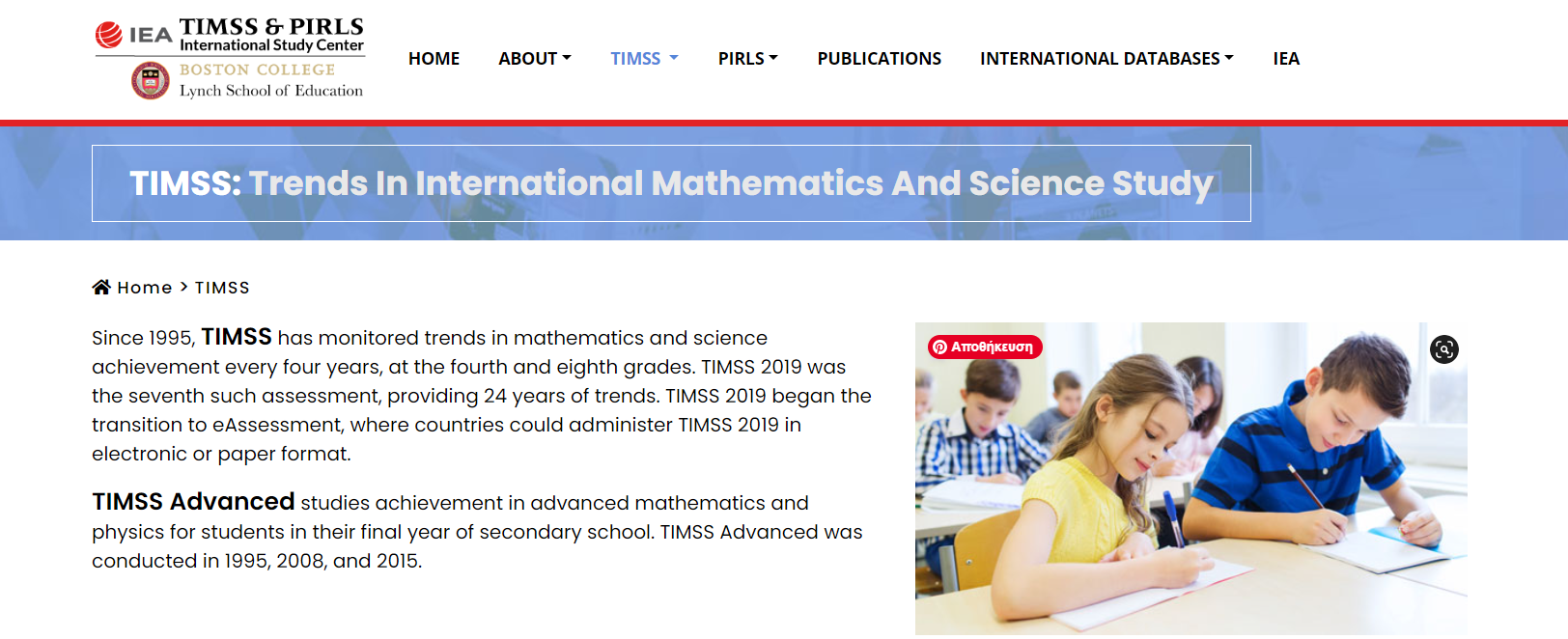 Third International Mathematics and Science Study (TIMSS),



  







https://timssandpirls.bc.edu/timss-landing.html
34
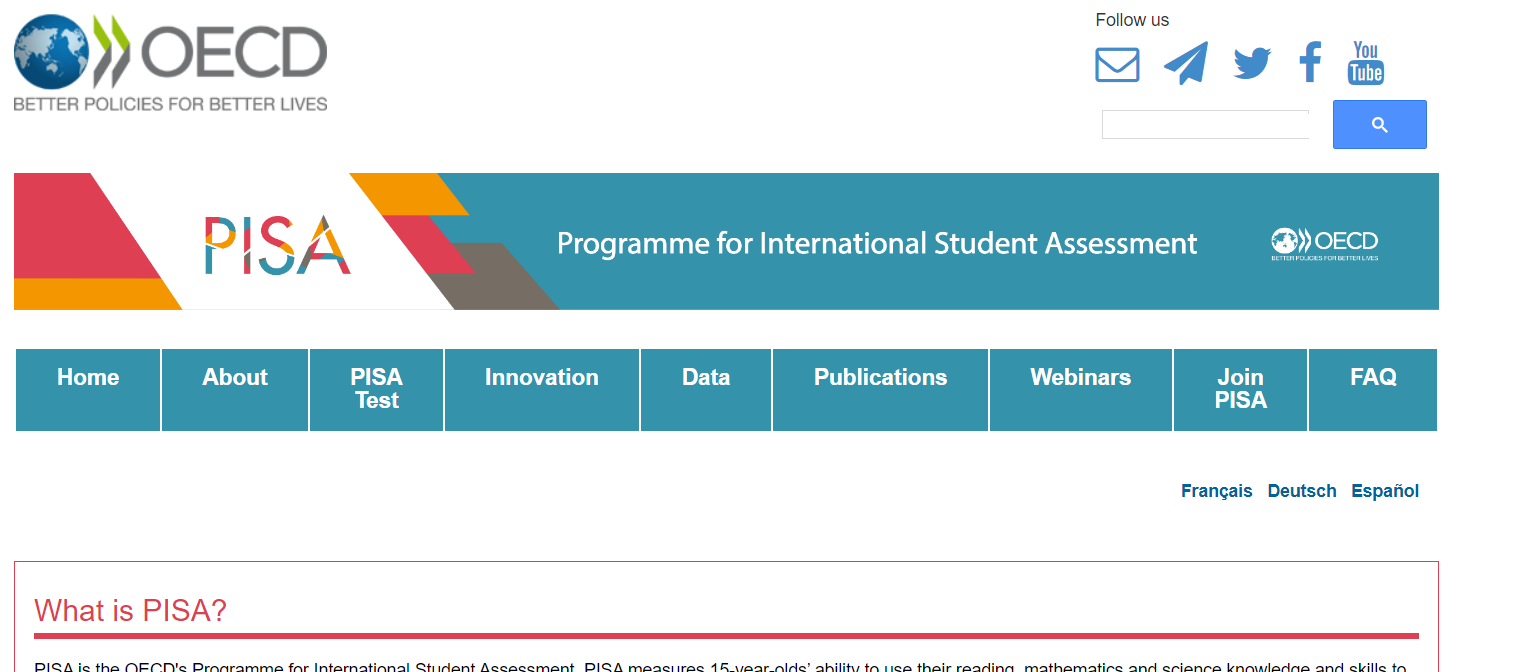 Program for International Student Assessment (PISA)

 










https://www.oecd.org/pisa/
35
Πολλές από αυτές τις μελέτες χρησιμοποίησαν τα πλούσια διακρατικά δεδομένα για να συγκρίνουν και να αξιολογήσουν τα προγράμματα σπουδών των χωρών που συμμετείχαν. 
Οι Schmidt et al. (2005) υποστήριξαν ότι «η παρουσία προτύπων περιεχομένου δεν επαρκεί για να εγγυηθεί τα προγράμματα σπουδών που οδηγούν σε υψηλής ποιότητας διδασκαλία και επίδοση» (σελ. 525). 
Η έλλειψη συνοχής μεταξύ των προβλεπόμενων και των θεσπισθέντων αναλυτικών προγραμμάτων βρέθηκε να είναι ένας από τους κύριους λόγους για τις σχετικά χαμηλές βαθμολογίες σε διεθνή συγκριτικά τεστ.
36
Οι Houang και Schmidt (2008) παρουσιάζουν τη διακρατική μελέτη TIMSS ICA (International Curriculum Analysis) του 1995, η οποία «εξετάζει» το πρόγραμμα σπουδών από τις συμμετέχουσες χώρες, χρησιμοποιώντας το τριμερές μοντέλο του προγράμματος σπουδών: τα επιδιωκόμενα, υλοποιημένα και επιτυγχανόμενα προγράμματα σπουδών. Η μελέτη καθιέρωσε μεθοδολογικές διαδικασίες και όργανα για την κωδικοποίηση εγγράφων προγραμμάτων σπουδών και εγχειριδίων (Houang και Schmidt 2008).
37
Ως αντίδραση στα αποτελέσματα των διεθνών αξιολογήσεων στα μαθηματικά και τις επιστήμες (TIMSS και PISA), βλέπουμε πολλές χώρες να τείνουν σε μεγαλύτερη τυποποίηση και συγκεντροποίηση στις διαδικασίες και τις πρακτικές τους στα μαθηματικά. Οι κεντρικές κυβερνήσεις αναλαμβάνουν όλο και περισσότερο έλεγχο σε χώρες όπου παλαιότερα άφηναν περισσότερη ελευθερία και εξουσία στα κράτη, τις περιφέρειες, τα καντόνια ή ακόμα και τις μικρότερες κοινότητες. Κυριαρχεί η ανησυχία της λογοδοσίας των εκπαιδευτικών συστημάτων και η πίεση των διεθνών αξιολογήσεων.
38
Ένας υποχρεωτικός κοινός πυρήνας επιβάλλεται ως λύση σε χώρες όπου δεν είχε εγκριθεί προηγουμένως κεντρικό πρόγραμμα σπουδών. Για παράδειγμα, πολλές πολιτείες των Η.Π.Α. έχουν ήδη αρχίσει να εφαρμόζουν τα Κοινά Πρότυπα Βασικών Πολιτειών (Common Core State Standards, CCSS 2010).
Οι διεθνείς αξιολογήσεις, ιδιαίτερα το PISA, παρακίνησαν, από την άλλη πλευρά, μια αυξανόμενη τάση σε πολλές χώρες προς το σχεδιασμό προγραμμάτων σπουδών μαθηματικών, σύμφωνα με ένα σύνολο μαθηματικών ικανοτήτων, που θα χρησιμοποιηθούν για την αξιολόγηση της μάθησης των μαθητών. Αυτή η επιρροή γίνεται σαφής στη μελέτη των Artigue και Bednarz (2012).
39
Στη Δανία επίσης, οι οκτώ μαθηματικές ικανότητες που ορίζονται από το έργο KOM (Niss, 2003) με στόχο μια «εις βάθος μεταρρύθμιση της μαθηματικής εκπαίδευσης» είναι πολύ κοντά, σχεδόν πανομοιότυπες για ορισμένους, με τις γνωστικές ικανότητες του πλαισίου PISA.
Η αύξηση του κυβερνητικού ελέγχου και η αύξηση των εκκλήσεων για τεκμηριωμένες κρίσεις για τις επιδόσεις των εκπαιδευτικών συστημάτων, που προστίθενται στην αυξανόμενη πίεση των διεθνών αξιολογήσεων, αναμένεται να παρακινήσουν νέα κύματα παρακολούθησης του προγράμματος σπουδών και διαδικασιών αξιολόγησης.
40
Κρίσιμα ερωτήματα και νέα προβλήματα θα περιμένουν τη διερεύνηση. Ιδιαίτερα η άνοδος της τάσης «αξιολόγηση βάσει ικανοτήτων» για την αξιολόγηση της μάθησης των μαθητών θα οδηγήσει σε αλλαγές στον τρόπο προσέγγισης της αξιολόγησης των προγραμμάτων σπουδών των μαθηματικών. Αυτές οι αλλαγές θα εγείρουν νέους τύπους ερευνητικών ερωτημάτων και θα δημιουργήσουν την ανάγκη επανεξέτασης των διαφορετικών τεχνικών, κατηγοριών και κριτηρίων που χρησιμοποιούνται για την αξιολόγηση του προγράμματος σπουδών των μαθηματικών.
41
Αναφορές
Akker JV (2003) Curriculum perspectives: an introduction. In: Akker JV, Hameyer U, Kuiper W (eds) Curriculum landscapes and trends. Kluwer, Dordrecht, pp 1–10
Artigue M, Bednarz N (2012) Évolutions curriculaires récentes dans l’enseignement des mathématiques de l’espace francophone. In: Dorier JL, Coutat S (eds) Enseignement des mathématiques et contrat social: enjeux et défis pour le 21e siècle – Actes du colloque EMF2012 – Plénières, pp 7–23. http://www.emf2012.unige.ch/index.php/actes-emf-2012
Bauersfeld H (1979) Research related to the mathematical learning process. In: Steiner HG, Christiansen B (eds) New trends in mathematics teaching, vol IV. UNESCO, Paris, pp 199–213.
42
Bednarz N, Maheux JF, Proulx J (2012) Design curriculaire et vision des mathématiques au Québec – Une étude cas dans le cadre des tables rondes EMF2012: évolutions curriculaires récentes dans l’enseignement des mathématiques de l’espace francophone. In: Dorier JL, Coutat S (eds) Enseignement des mathématiques et contrat social: enjeux et défis pour le 21e siècle – Actes du colloque EMF2012 – Plénières. pp 66–107. http://www.emf2012.unige.ch/index.php/ actes-emf-2012
Begle EG, Wilson GW (1970) Evaluation of mathematics programs. In: Begle EG (ed) Mathematics education. The sixty-ninth yearbook of the National Society for the Study of Education (NSSE). University of Chicago Press, Chicago, pp 367–404
Blume G, Nicely R (1991) A guide for reviewing school mathematics programs. NCTM & ASCD, Reston
43
Bright GW, Upichard AE, Jetton JH (1993) Mathematics programs: a guide to evaluation. ‘The program evaluation guides for schools’ series. Corwin Press, Newbury Park
Cai J (2010) Evaluation of mathematics education programs. In: Baker E, McGraw B, Peterson P (eds) International encyclopedia of education, vol 3. Elsevier, Oxford, pp 653–659
CCSS Common Core State Standards Initiative (2010) Preparing America’s students for college and careers. http://www.corestandards.org/. Accessed 12 Jan 2013
Houang R, Schmidt W (2008) TIMSS international curriculum analysis and measuring educational opportunities. In: 3rd IEA international research conference, Chinese Taipei, Taipei, 18–20 Sept 2008. http://www.iea.nl/fileadmin/user_upload/IRC/IRC_2008/Papers/IRC2008_Houang_Schmidt.pdf. Accessed 20 Mar 2013
44
Howson AG, Keitel C, Kilpatrick J (1981) Curriculum development in mathematics. Cambridge University Press, Cambridge, UK National Council of Teachers of Mathematics (1989) Curriculum and evaluation standards for school mathematics. NCTM, Reston
National Council of Teachers of Mathematics (1995) Assessment standards for school mathematics. NCTM, Reston
Niss M (1993) Cases of assessment in mathematics education, New ICMI studies, vol 1. Kluwer, Dordrecht
Niss M (2003) Mathematical competencies and the learning of mathematics: the Danish KOM project. In: Gagatsis A, Papastavridis S (eds) 3rd Mediterranean conference on mathematical education – Athens, Hellas, 3–5 Jan 2003. Hellenic Mathematical Society, Athens, pp 116–124. http://www.math.chalmers.se/Math/Grundutb/ CTH/mve375/1213/docs/KOMkompetenser.pdf. Accessed 3 Oct 2013
45
Osta I (2007) Developing and piloting a framework for studying the alignment of national mathematics examinations with the curriculum: the case of Lebanon. J Educ Res Eval 13(2):171–198
Porter AC (2004) Curriculum assessment (Additional SCALE Research Publications and Products: Goals 1, 2, and 4). Vanderbilt University, Nashville Romberg TA,Wilson L, KhaketlaM(1991) The alignment of six standardized tests with NCTM standards. In: Stenmark JK (ed) Mathematics assessment: myths, models, good questions, and practical suggestions. NCTM, Reston
Schmidt W, Prawat R (2006) Curriculum coherence and national control of education: issue or non-issue? J Curric Stud 38(6):641–658
Schmidt W, Wang H, Mcknight C (2005) Curriculum coherence: an examination of US mathematics and science content standards from an international perspective. J Curric Stud 37(5):525–559
46
Sowell EJ (2005) Curriculum: an integrative introduction, 3rd edn, Upper Saddle River
Stein MK, Remillard JT, Smith MS (2007) How curriculum influences student learning. In: Lester FK (ed) Second handbook of research on mathematics teaching and learning. Information Age, Greenwich, pp 319–369
Talmage H (1985) Evaluating the curriculum: what, why and how. National Association for Secondary School Principals
47